Medicare Part B
Preventive Services
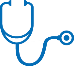 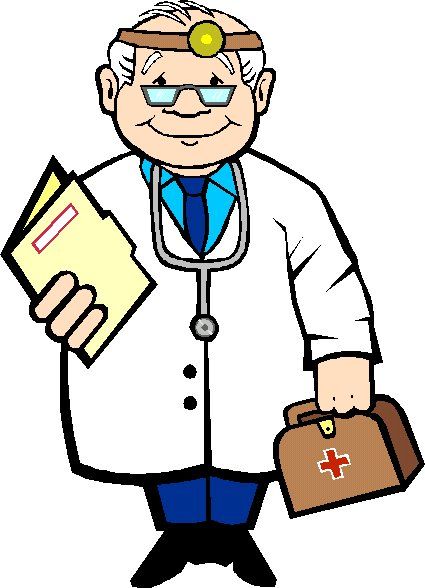 Welcome to Medicare Visit
Yearly Wellness Visit
Additional screenings/tests/services
Most covered with no deductible or co-pay
Part B
Medical Insurance
Review the preventive services chart &
discuss your prevention plan with your doctor.
“An ounce of prevention is worth a pound of cure”
			-Benjamin Franklin
March 2018            Welcome to Medicare Presentation
1
Medicare Part B
Welcome to Medicare Visit
Preventive Service
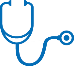 Includes:
Height, weight, and blood pressure 
Body mass index
Vision test
Review of potential risk for depression and level of safety
Discussion about advance directives if you choose
A written plan regarding screenings, shots, and other preventive services needed
Part B
Medical Insurance
March 2018            Welcome to Medicare Presentation
2
Medicare Part B
Yearly Wellness Visit
Preventive Service
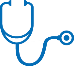 Includes: 
Review of medical and family history
Develop list of current providers and prescriptions
Record height, weight, blood pressure
Create list of risk factors and treatment options
Detection of cognitive impairment
Establish schedule of screenings for appropriate preventive services
Offer personalized health advice
Note:  Not a physical!
Part B
Medical Insurance
March 2018            Welcome to Medicare Presentation
3